Greedy Algorithmsfor Optimization Problems
Alexandra Stefan
3/19/2024
1
Optimization Problems
Knapsack problem

Job Scheduling (a.k.a. Weighted Interval Scheduling) 

Other problems – not covered here
Huffman coding 
File compression: encode symbols in a text file s.t. the file has the smallest size possible.
Graphs – Minimum Spanning Tree (MST-Prim’s Algorithm) – see later

Terminology: 
Problem - general
Variations of a problem – additional specification to the general problem 
Instance of a problem – specific data (what I use in examples are instances of the problem being discussed problem)
2
Greedy Method for Optimization Problems
Optimization problem 
multiple possible solutions, pick the one that gives the most value or lowest cost

Discuss
Knapsack problem
Job Scheduling

Greedy: 
Method:
Decide on a criterion that reflects the measure you are optimizing for (value or cost)
      E.g. for Knapsack maximize the money (value)
take the action that is best now (out of the current options) according to your criterion (i.e. pick a local optimal) and keep it (it will be part of the final solution). 
It may miss the optimal solution
Builds the solution as it goes. 
No choice is undone
No need to back trace it.


Terminology: 
Problem - general
Variations of a problem – additional specification to the general problem 
Instance of a problem – specific data (what I use in examples are instances of the problem being discussed problem)
3
The 0/1 Knapsack Problem
A thief breaks into a store.

The maximum total weight that he can carry is W.   (Here W = 15kg)

There are N types of items at the store.      (Here N = 5)

Each type ti has a value vi and a weight wi. 
       (Here, clockwise: ($2, 2kg) , ($1, 1kg) , ($10, 4kg) , ($2, 1kg) , ($4, 12kg)

What is the maximum total value that he can carry out?
Cannot load more than maximum weight.
Ok if did not fill to full weight(e.g. ok if items add to 12 kg, not 15kg)
        
What items should they pick  to obtain this maximum value?
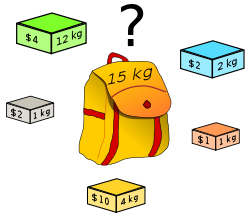 Image from Wikipedia
0/1 Knapsack - Only one of each object type j. 




Other versions: 
a limited number, cj, of each item type j.
an unlimited number of each item type j.
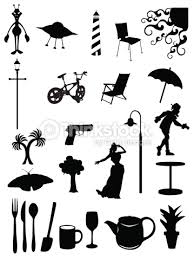 4
0/1 Knapsack – Greedy solution
What would a greedy thief do for 0/1 Knapsack with W, N, (vj, wj)?
Criterion: value/weight ratio
Method:
	Sort the N items in decreasing order of ratio,
	While (still have objects and knapsack not full )
	       if next item, j, fits, take it:
		 update total value: res = res + vj  
		 update the remaining weight: wrem = wrem – wj  
	       else skip it

Does NOT give an optimal solution. See next page.
Time complexity: ______________
Space complexity: _____________

What if we could take fractions of an item? Does Greedy with ratio give the optimal solution? (Prove or give counter-example)
5
0/1 Knapsack, Greedy, Ratio
Reordered decreasing by ratio:
D (1.75=14/8)
E (1.67=15/9)
C (1.57=11/7)
A (1.3=4/3)
Sort items in decreasing order of ratio,
While (still have objects and knapsack not full )
     if next item, j, fits, take it: 
          update total value: res = res + vj
          update the remaining weight W = W-wj
     else skip it
B (1.25=5/4)
A (1.3=4/3)
D (1.75=14/8)
E (1.67=15/9)
W=21 (knapsack capacity is 21)
Total value = value(D) + value(E)  + value(A) =14 + 15 + 4 =33
6
0/1 Knapsack , Greedy, Value
Reordered decreasing by value:
E (15$)
D (14$)
C (11$)
B (5$)
A (4$)
D (14$)
B (5$)
E (15$)
0/1
NF
W=21 (knapsack capacity is 21)
7
Greedy does NOT always give the optimum solution- Proof by counter example
Goal: construct a 0/1 Knapsack instance where Greedy (with the ratio) does not give the optimal answer. Produce: W, N, (vj,wj)

Intuition: We want Greedy to pick only one item,A, when in fact two other items, B and C, can be picked and together give a higher value 
Start with B and C: make them same weight, same value
choose A s.t. it has higher ration than B (or C) , but value smaller than their sum
Try W = 2 => fails
Try W = 4, B = C = (2kg, $2) => fails
Try W = 4, B = C = (2kg, $4) => can make it work:
Item B: 2kg, $4  => ratio = 4/2 = 2
Item C: 2kg, $4 
Item A: 3kg, $7  (pick value s.t. ratio > ratio(B) = 2)
Knapsack max weight: 4
=> (W = 4, N = 3, ($7, 3kg), ($4, 2kg), ($4, 2kg)

Greedy: picks A, nothing else fits => $7
Optimal: B&C => $8

!!! You must double-check that Greedy would pick item A 
      => check the ratios: 7/3 > 4/2    (2.33 > 2).
If item A had value  5, Greedy would have picked B and C (optimal solution).
Item A ($7, 3kg)
Item B ($4, 2kg)
Item C ($4, 2kg)
Knapsack: W= 4kg
Greedy solution: $7
Optimal solution: $8
8
$6
$5
Variation: allow fractions of items => Greedy with ratio is optimal
D (1.75=14/8)
E (1.67=15/9)
C (1.57=11/7)
A (1.3=4/3)
Fractional 
Can take fractions of items.
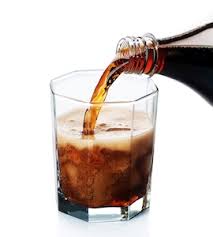 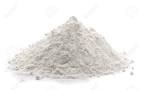 B (1.25=5/4)
Fraction of C
E (1.67=15/9)
0/1, F
35.28
W=21 (knapsack capacity is 21)
0/1 fractional: Total value = value(D) + value(E)  + 4 *value(C)/weight(C) = 14 + 15 + 4*(11/7) =35.28
9
Job Scheduling(Weighted Interval Scheduling)
10
Weighted Interval Scheduling(a.k.a. Job Scheduling)
E.g.:
(start, end,  value)
(6,   8,  $2)
(2,   5,  $6)
(3, 11,  $5)
(5,   6,  $3)
(1,   4,  $5) 
(4,   7,  $2)
Problem: 
Given n jobs where each job has a start time, finish time and value, (sj,fj,vj) select a subset of them that do not overlap and give the largest total value.

Back-to-back jobs are ok. E. (5,   6,  $3) and g (6,   8,  $2).

Overlapping jobs cannot be both picked. E.g. (2,   5,  $6)
and (3, 11,  $5) overlap from 3 to 5.
11
Weighted Interval Scheduling(a.k.a. Job Scheduling)
JobId (start, end,  value)
0  ( 
1  (  
2  ( 
3  ( 
4  ( 
5  ( 
6  (
E.g.:
(start, end,  value)
(6,   8,  $2)
(2,   5,  $6)
(3, 11,  $5)
(5,   6,  $3)
(1,   4,  $5) 
(4,   7,  $2)
Sort by finish time
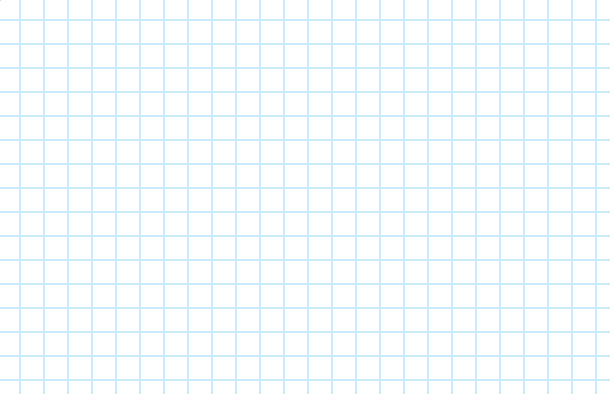 Preprocessing: 
Sort jobs by finish time (increasing).
12
Weighted Interval Scheduling(a.k.a. Job Scheduling)
JobId (start, end,  value)
0  ( 0,   0,  $0 )
1  ( 1,   4,  $5 ) 
2  ( 2,   5,  $6 )
3  ( 5,   6,  $3 )
4  ( 4,   7,  $2 )
5  ( 6,   8,  $2 )
6  ( 3, 11,  $5 )
E.g.:
(start, end,  value)
(6,   8,  $2)
(2,   5,  $6)
(3, 11,  $5)
(5,   6,  $3)
(1,   4,  $5) 
(4,   7,  $2)
Sort by finish time
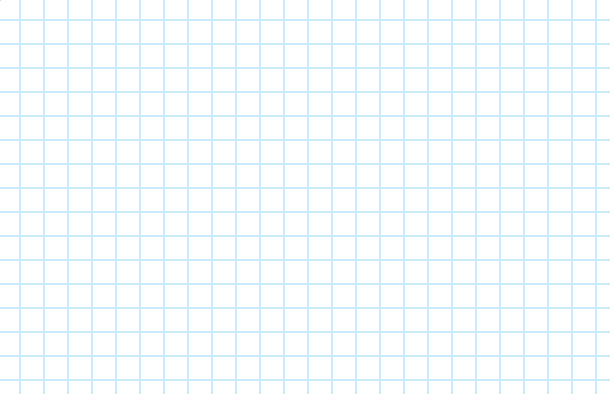 Preprocessing: 
Sort jobs by finish time (increasing).
13
Job Scheduling variations
Jobs have the same value.
Maximize number of jobs.
Jobs have different values. Maximize total value.
1
(s,    f)
(1,   4) 
(2,   5)
(5,   6)
(4,   7) 
(6,   8)
(3, 11)
1
(s,    f,   $)
(1,   4,  $5) 
(2,   5,  $6)
(5,   6,  $3)
(4,   7,  $2)
(6,   8,  $2)
(3, 11,  $5)
2
2
3
3
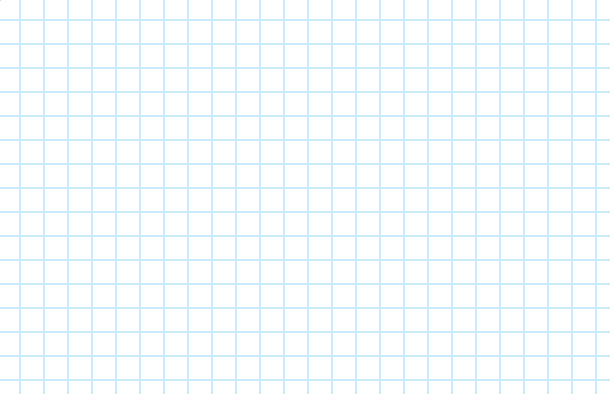 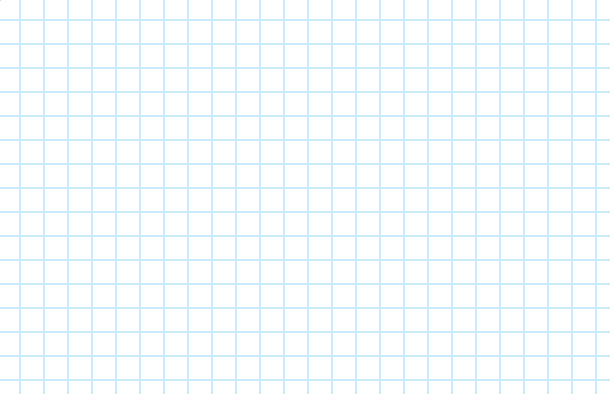 1
1
3
3
5
5
7
7
10
10
2
2
4
4
6
6
8
8
9
9
11
11
4
4
5
5
5
6
6
6
3
2
How would you solve each of these problems with a Greedy method?
2
Criterion: _____________ 
Method:
Criterion: _____________ 
Method:
6
14
Class work – Greedy with Finish First to Max Number of Jobs
max number of jobs
Jobs are already sorted by finish time
(start,  finish)
1  (1,   4)
2  (2,   5)
3  (5,   6)
4  (4,   7)
5  (6,   8)
6  (3, 11)
Criterion: job that Finishes First (FF)

Algorithm        Fill in your answers 
// assume jobs are sorted by finish time (increasing)
// and stored at indexes 1 to N
// TC = ____     SC = ______
// You can use Queue with methods: newQueue(), Q.add(v), Q.remove()
Queue GreedyFF(int N, int* start, int *finish)
 	sol = newQueue()






	return sol

optimal or not (if not, can we build a counter example?)
For max number of jobs problem – ___________
For max total value problem – ____________

Preprocessing, if needed:  Sort jobs in increasing order of their finish time.
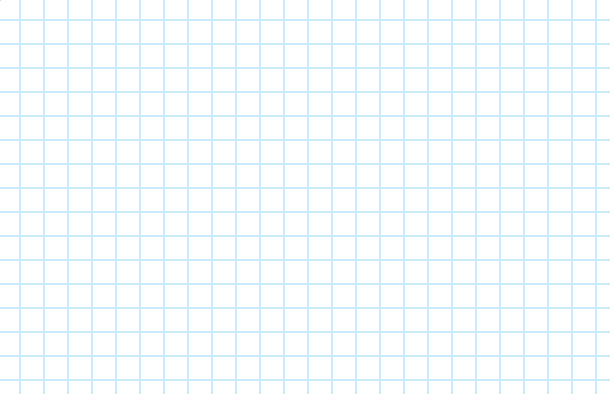 1
3
5
7
10
2
4
6
8
9
11
1
2
3
4
5
6
15
Class work –Greedy with Finish First to Max Number of Jobs - Solution
max number of jobs
Jobs are already sorted by finish time
(start,  finish)
1  (1,   4)
2  (2,   5)
3  (5,   6)
4  (4,   7)
5  (6,   8)
6  (3, 11)
Criterion: job that Finishes First (FF)

Algorithm 
// assume jobs are sorted by finish time (increasing)
// and stored at indexes 1 to N
// TC = __Θ(N)__     SC = __Θ(1)__
// You can use Queue with methods: newQueue(), Q.add(v), Q.remove()
Queue GreedyFF(int N, int* start, int *finish)
 	sol = newQueue()
	sol.add(1)  
	last = 1
	for(k = 2 to N)
	    if (finish[last]<=start[k]) 
	        sol.add(k)
	        last = k
	return sol

optimal or not (if not, can we build a counter example?)
For max number of jobs problem – ____   optimal_________
For max total value problem – ______not optimal_______

Preprocessing, if needed:  Sort jobs in increasing order of their finish time. Depends on sorting alg.
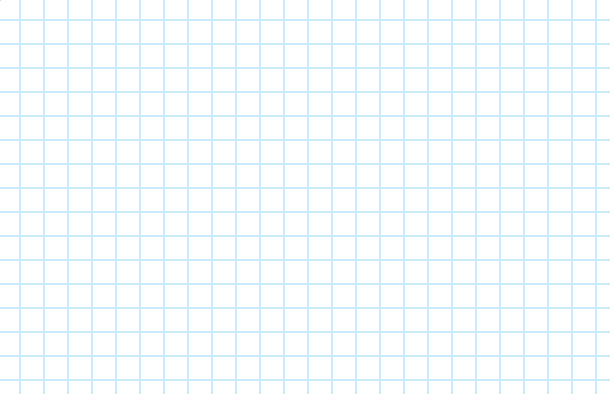 1
3
5
7
10
2
4
6
8
9
11
1
2
3
4
5
6
16
Criteria, Optimal solution?
Jobs have different values. Maximize total value.
1
2
The table below considers the different criteria that  can be used for Greedy and our two problem types.
 For each pair, say if you think Greedy would find an optimal solution or not. 
If the answer is not, can you give a counter example?
3
4
5
6
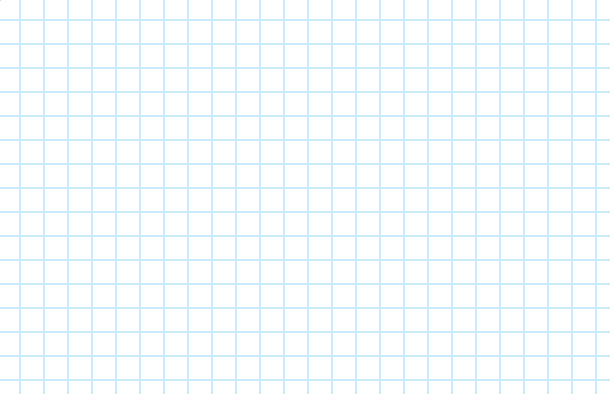 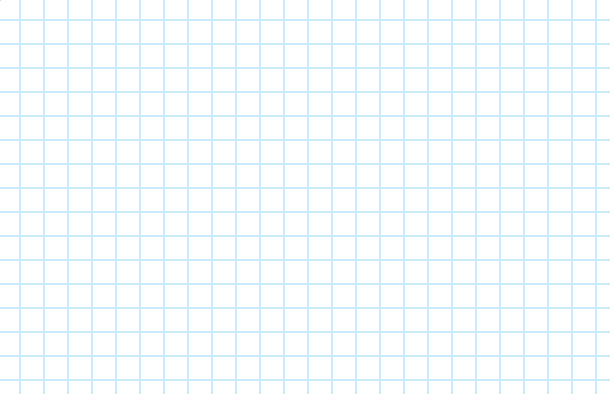 1
1
3
3
5
5
7
7
10
10
2
2
4
4
6
6
8
8
9
9
11
11
Jobs have the same value. Maximize number of jobs.
5
6
1
What jobs does Greedy with finishes 1st criterion, pick?
3
2
2
3
2
4
6
5
6
17
Criteria, Optimal solution? Answer
Jobs have different values. Maximize total value.
1
2
The table below considers the different criteria that  can be used for Greedy and our two problem types.
 For each pair, say if you think Greedy would find an optimal solution or not. 
If the answer is not, can you give a counter example?
3
4
5
6
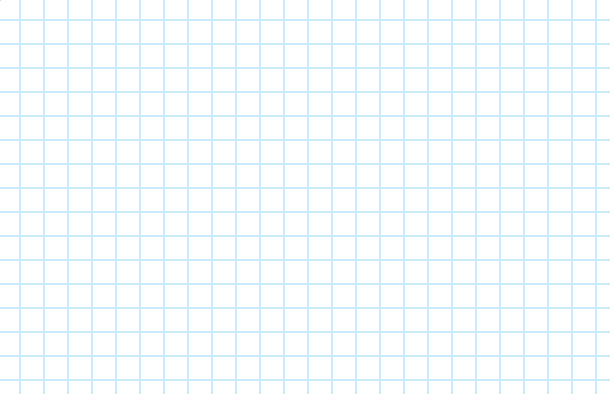 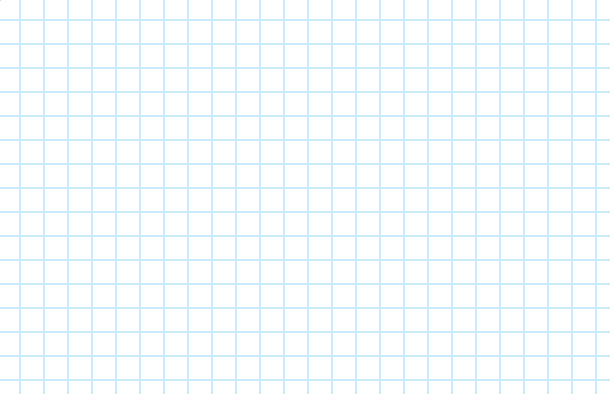 1
1
3
3
5
5
7
7
10
10
2
2
4
4
6
6
8
8
9
9
11
11
Jobs have the same value. Maximize number of jobs.
5
6
1
Jobs picked with finishes 1st criterion:
1,3,5
3
2
2
3
2
4
6
5
6
Note: Start last picks another set, that is also optimal.
18
Summary and Counter Examples
Max total value 

job = (start, finish, value) 
Dynamic Programming - optimal
Greedy – none optimal
Max number of jobs  

job = (start, end) 
Dynamic Programming - optimal
Greedy optimal: 
finish first (see CLRS for proof) 
start last
Greedy NOT optimal: 
finish last 
start first
other
5
5
8
8
Example showing that min length
Does not give an optimal solution.



Greedy will pick the red job. Nothing else fits.
Better (optimal): the 2 blue jobs.
Example showing that Greedy with largest value does not give an optimal solution.



Greedy will pick the red job. Nothing else fits.
Better (optimal): the 2 blue jobs.
1
12
12
1
6
6
7
7
10$
9$
9$
19
Greedy Algorithms
Greedy does NOT solve optimally:
0/1 Knapsack
Job Scheduling with Max Profit

Greedy solves optimally
Knapsack fractional
Job Scheduling with Max Number of Jobs
All jobs have the same value, want to maximize number of picked jobs
Huffman (see if time permits)
Minimum Spanning Tree in Graphs (see soon)

Difference between Greedy and Dynamic Programming:
In DP you will compute two or more answers for the current problem and pick the best of those. 
You identify and use the answer for at least two smaller problems.
In greedy, you make the greedy choice and commit to it
You do not undo any choice.
(You only have one smaller problem left.)
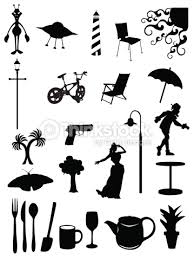 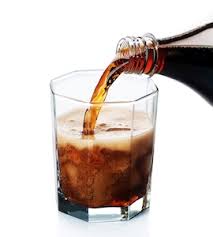 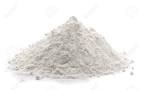 5
5
8
8
1
12
12
1
6
6
7
7
10$
9$
9$
20
Worksheet (make copies)
D (1.75=14/8)
E (1.67=15/9)
C (1.57=11/7)
A (1.3=4/3)
B (1.25=5/4)
W=21 (knapsack capacity is 21)
21